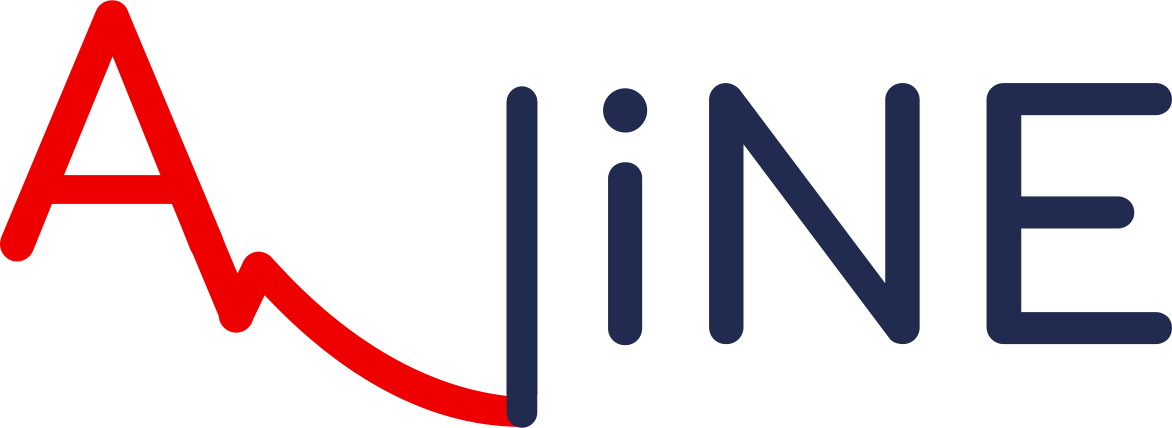 PROFESSIONAL DEVELOPMENT
Regional Anaesthesia - Plan-A Blocks
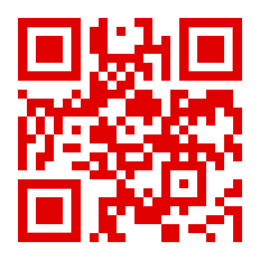 This one day Regional Anaesthesia – Plan A Block course is designed to develop your skills from a theoretical and practical perspective. 

There will be a mix of lectures and live scanning with the opportunity to practice needling.

All grades of staff welcome.

For trainees the course will work towards Level 2 competency sign off for Plan A Blocks.
SCAN FOR INFO& BOOKING
£100
Including lunch
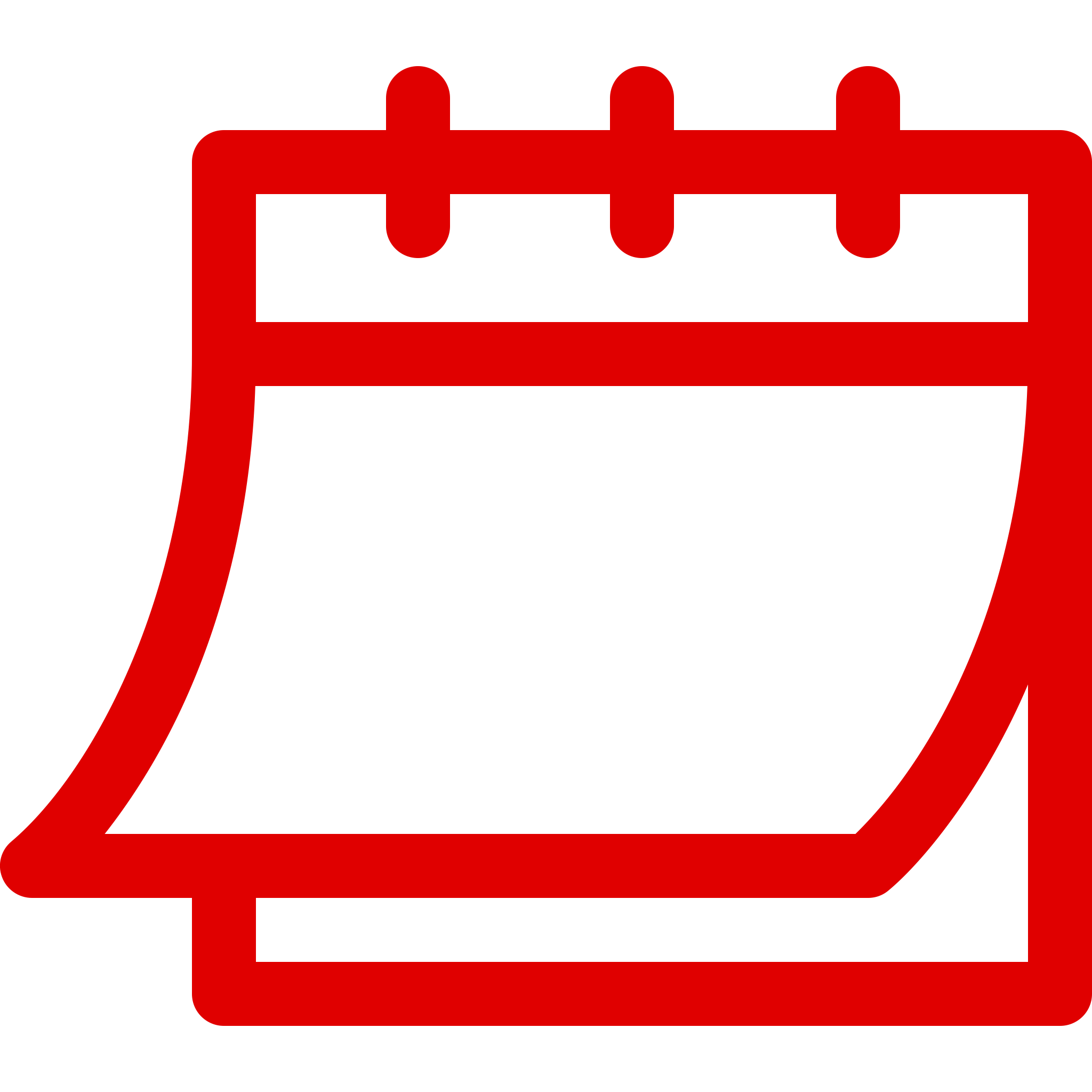 19 April 2024 9am – 5pm

8 CPD points applied
Venue:   Middlefield Lecture Theatre 
University Hospital of North Tees
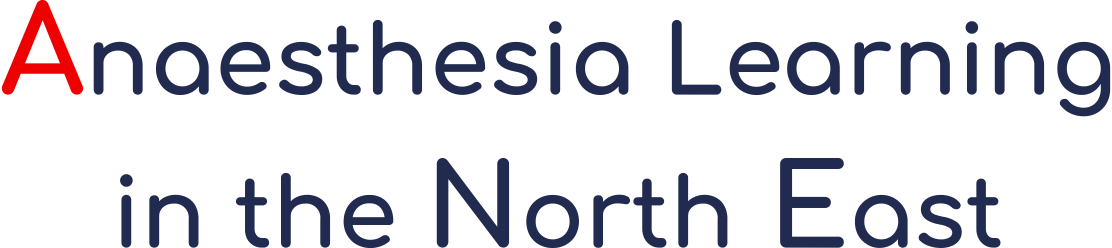 This course is very popular. To ensure your place, please pay at time of booking.